Interagency Coordination in Long Range Transportation Planning
Alena R. Cook, PE
May 2017
Interagency Coordination In Long Range Transportation Planning
Purpose
Describe best practices for data sharing and coordination between long range planners and other agencies during transportation plan development
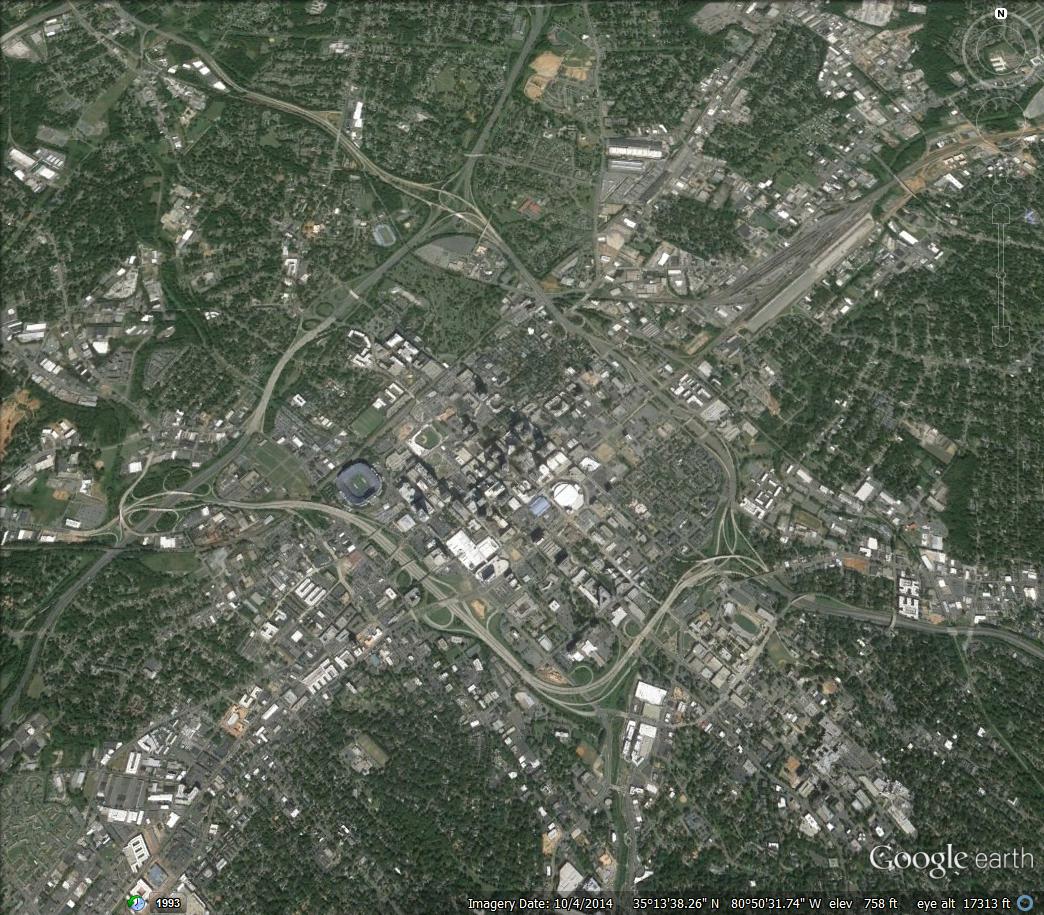 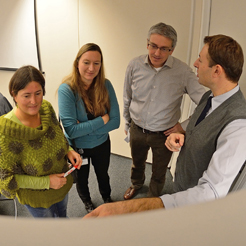 2
Interagency Coordination In Long Range Transportation Planning
Goals
Improve quality of transportation planning decisions
Enhanced usefulness of transportation planning products
Potential benefits & efficiencies for all agencies from sharing data and coordination
3
Interagency Coordination In Long Range Transportation Planning
Purpose
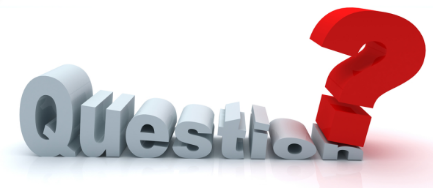 What agencies do you think may want/ need to be engaged in long range transportation planning?
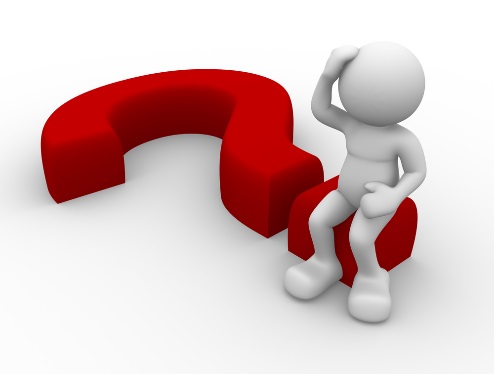 4
Interagency Coordination In Long Range Transportation Planning
Agencies
NC Dept. of Environmental Quality
Division of Water Resources
Division of Coastal Management
Division of Marine Fisheries
NC Dept. of Natural & Cultural Resources
State Archaeology Office
State Historic Preservation Office
NC Wildlife Resources Commission
US Army Corps of Engineers
US Fish and Wildlife Service
EPA
US Forest Service
National Park Service
NOAA- National Marine Fisheries
NC Dept. of Agriculture-       NC Forest Service, Farmlands
NC DHHS
NC Dept. of Commerce
Tennessee Valley Authority
5
Interagency Coordination In Long Range Transportation Planning
Process to Develop- part 1NCDOT contracted with ITRE
Identified agencies & representatives (contact list)
Gathered information by telephone interviews, etc.
Used Informational Webinar, Workshop, Meetings to determine data sharing and coordination
6
Interagency Coordination In Long Range Transportation Planning
Process to Develop- part 2
Drafted Interagency Coordination Protocol document & associated tools based on input received
Reviewed, Finalized Protocol recommendations
Share, Educate staff about best practices in Protocol
7
Interagency Coordination In Long Range Transportation Planning
Key Elements
Contacts for each agency, spreadsheet tool
At what points in the transportation planning process to coordinate 
What types of information & data to share, 
    What questions to ask
Updates throughout the process
Seeking input, not agreement or approval
8
Interagency Coordination In Long Range Transportation Planning
Transportation Planning Process
V
I
IV
III
Develop Plan Vision
Conduct Needs Assessment
Analyze Alternatives & Scenarios
Develop Final Plan
Adopt Final Plan
II
9
Interagency Coordination In Long Range Transportation Planning
Purpose
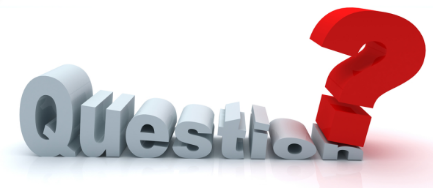 When (at what point) in the process do you think it’s most critical for agencies to be engaged?
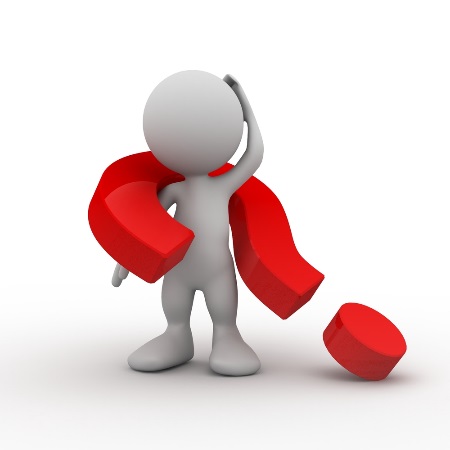 10
Interagency Coordination In Long Range Transportation Planning
Protocol 1- Initiate Contact
Send notification that planning process is being initiated
Share information about planning process
Develop email distribution list for regular updates
I
Develop Plan Vision
WHY?
WHEN?
Let agencies know study starting
Find correct contacts
Educate about process
11
Interagency Coordination In Long Range Transportation Planning
Protocol 2- Coordinate on Data & Goals
Planners share study information, Community Understanding Report, GIS data layers, etc.
Resource agencies share plans, data, and tools
Feedback on all data & Measures of Effectiveness
Develop Environmental Features Map
I
Develop Plan Vision
WHY?
WHEN?
Ensure have best/ complete data
Select appropriate MOEs & have right data to support
12
Interagency Coordination In Long Range Transportation Planning
Protocol 3- Validate Priorities
Planners share transportation deficiencies
Resource agencies share information on resources and may provide input on priorities
->Possible workshop in the study area
Conduct Needs Assessment
II
WHY?
WHEN?
Learn about resources/ deficiencies
Understand issues/ concerns
Identify priorities: areas to serve  and areas to protect
13
Interagency Coordination In Long Range Transportation Planning
Protocol 4- Coordinate on Project Proposals
Planners: Problem Statements, Draft Alternatives, etc.
Resource agencies share information and give input 
->Opportunity to attend 1 of 2 meetings 
   (one central, one in study area)
III
Analyze Alternatives & Scenarios
WHY?
WHEN?
Understand draft proposals and potential impacts
Get input on alternatives 
Discuss possible options
14
Interagency Coordination In Long Range Transportation Planning
Protocol 5- Review Draft Plan
WHEN?
Planners distribute draft plan & 
    seek final comments
V
IV
Develop Final Plan
Adopt Final Plan
Protocol 6- Review Final Plan
WHEN?
Planners distribute final plan & 
    survey on the process
WHY?
Obtain final input & communicate how input was used
Get feedback for future improvements to the process
15
Interagency Coordination In Long Range Transportation Planning
Purpose
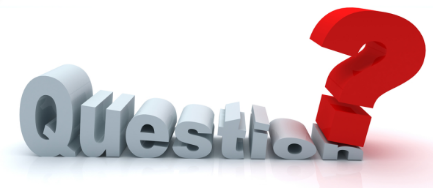 What hurdles or challenges do you experience (or would you anticipate) with agency engagement in planning?
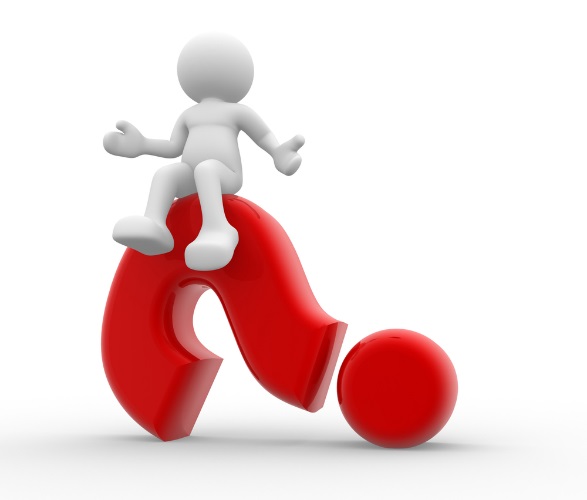 16
Interagency Coordination In Long Range Transportation Planning
Challenges      Critical Success Factors
Continuous changes to GIS data layers/ contacts        Need maintenance/ update plan
Limited Time        Engage in way desired & most efficient
Reluctance to Comment         Emphasize seeking input, not agreement or approval
Sharing information with others        Document well
Trust        Establish good relationships
17
Interagency Coordination In Long Range Transportation Planning
Acknowledgements
Dan Thomas, PE- (retired) NCDOT Transportation 
			      Planning Branch
Leigh Blackmon Lane- (formerly) ITRE- NCSU
			  llane@louisberger.com
Adrienne Heller- (formerly) ITRE- NCSU
			 aheller@louisberger.com
The many NCDOT, FHWA, MPO, RPO and other agency representatives that participated in this effort in various ways.
18
Interagency Coordination In Long Range Transportation Planning
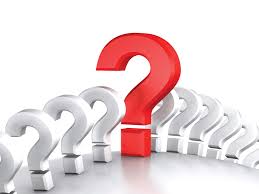 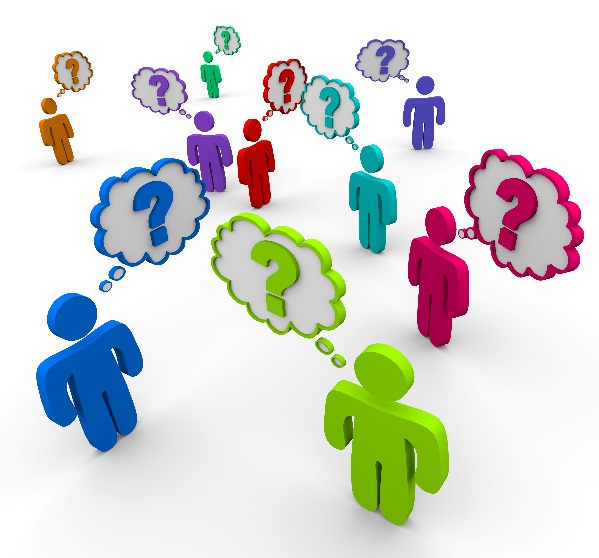 Questions NCDOT- Transportation Planning BranchAlena R. Cook, PE 919-707-0910arcook@ncdot.gov
https://connect.ncdot.gov/projects/planning/Pages/default.aspx
Click Integration Project, See ‘Interagency Coordination Protocol’
19